Network Implementation for Xen and KVMClass project for E6998-01: Network System Design and Implantation
12 Apr 2010
Kangkook Jee (kj2181)
Project goal
Explore network implementation for 2 most popular open-source virtualization architectures
Xen, KVM (the Kernel-based Virtual Machine)
Demystifying each VMM’s network implementation
Performance analysis for network I/O
Compares Native OS, Xen, KVM
Test for RX, TX and identify bottlenecks
Virtualization overview
Hosted Architecture
VMWare Workstation, VirtualBox ..
Hybrid Architecture (S/W hypervisor based)
VMWare ESX: Full-virtualization
Xen: Para-virtualization
KVM (the Kernel-based Virtual Machine)Reuse Linux code as much as possible – Tightly integrated into Linux 
Hypervisor (H/W) Architecture
IBM s/390 …
VMM architecture: VMWare
Full virtualization
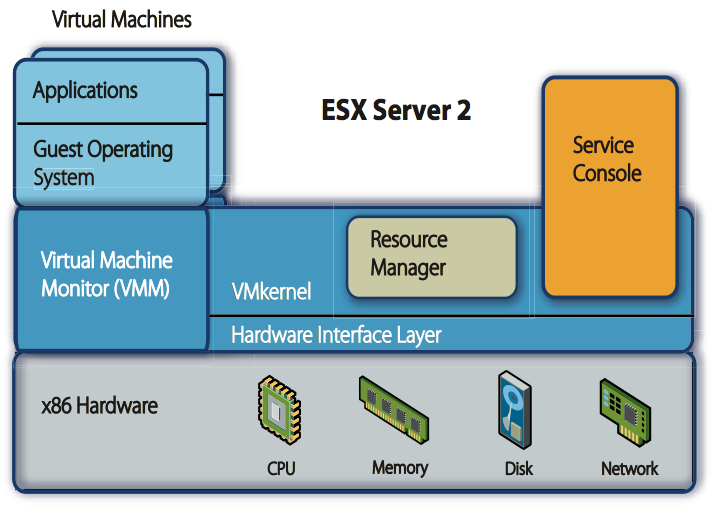 Binary translation based - Full virtualization
Guest OS doesn’t aware of underlying VMM
Source: http://www.vmware.com/pdf/esx2_performance_implications.pdf
VMM architecture: Xen
Para-virtualization
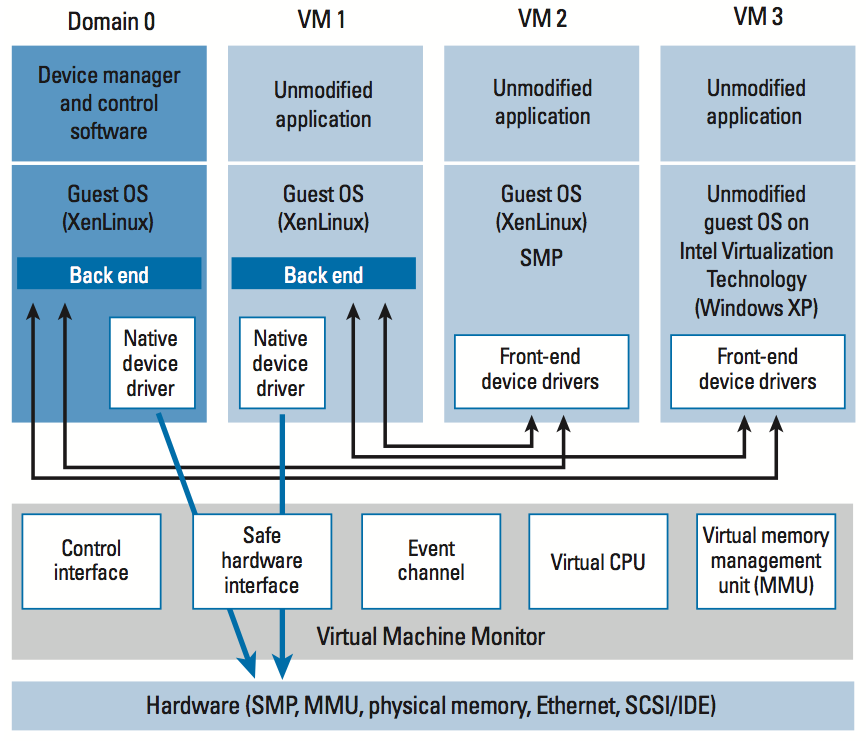 OSes
Dedicated control domain: DOM0
Modified Guest OS  
- Linux Kernel (3K lines)
- Windows XP (4.6 K lines)
Devices
Front-end (Net-front) for Guest OS to communicate Dom0  
I/O channel (zero copy)
Backend (Net-back) for Dom0 to communicate with underlying systems
Source: “An overview of Xen Virtualization” from Dell power solutions
VMM architecture: KVM
Hypervisor  tightly integrated into Linux code based
Hypervisor: Kernel module
Guest OS:User space process (QEMU for x86 emulation)
Need H/W virtualization extension
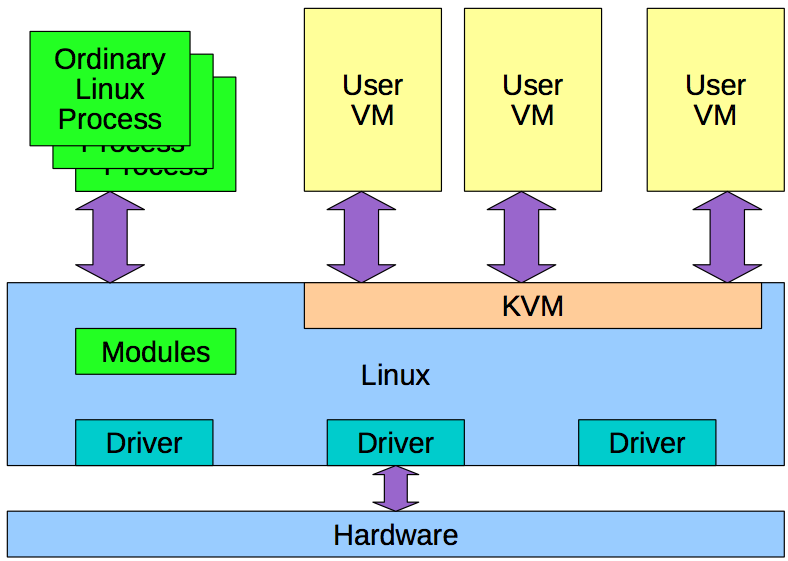 QEMU
QEMU
QEMU
Xen vs. KVM
Xen
KVM
Strong support for para-virtualization with modified host-OS  Near-native performance for I/Os
Separate code based for DOM0 and device drivers
Security modelRely on DOM0
Maintainability Hard to catch up all versions of possible guests due to PV
Requires H/W virtualization extension – Intel VT, AMD Pacifica (AMD-V)
Limited support for para-virtualization
Code-base integrated into Linux source tree
Security model Rely on Commodity/Casual Linux systems
MaintainabilityEasy – Integrated well into infrastructure, codebase
Network I/O virtualization
Why I/O is hard to virtualize? 
Multiplexing/de-multiplexing for guests  
Programmed I/O, Memory-mapped I/O (mmio)
Trap-and-emulate vs. Para-virtualization
Network I/O is even more hard to virtualize
High packet rate: Batches often small
Data must typically be copied to VM on receive
Some network apps are latency sensitive
Network I/O virtualization in KVM
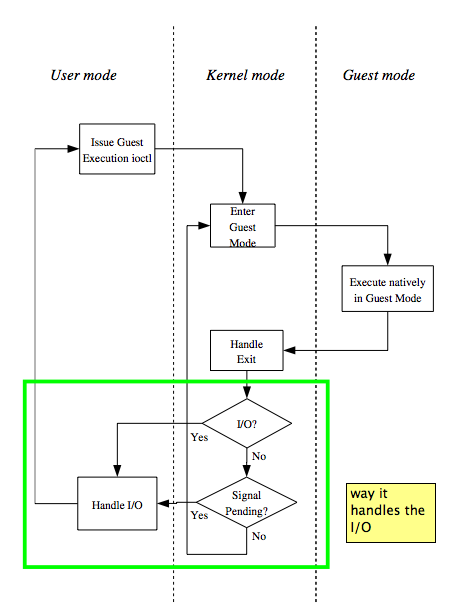 Native KVM I/O model
PIO: Trap
MMIO: the x86 emulator executes the faulting instruction
Slow due to mode switching
Extensions to support PV
VirtIO:  An API  for Virtual I/O aims to support many hypervisors of all type
Source: “An overview of Xen Virtualization” from Dell power solutions
Network I/O virtualization in Xen
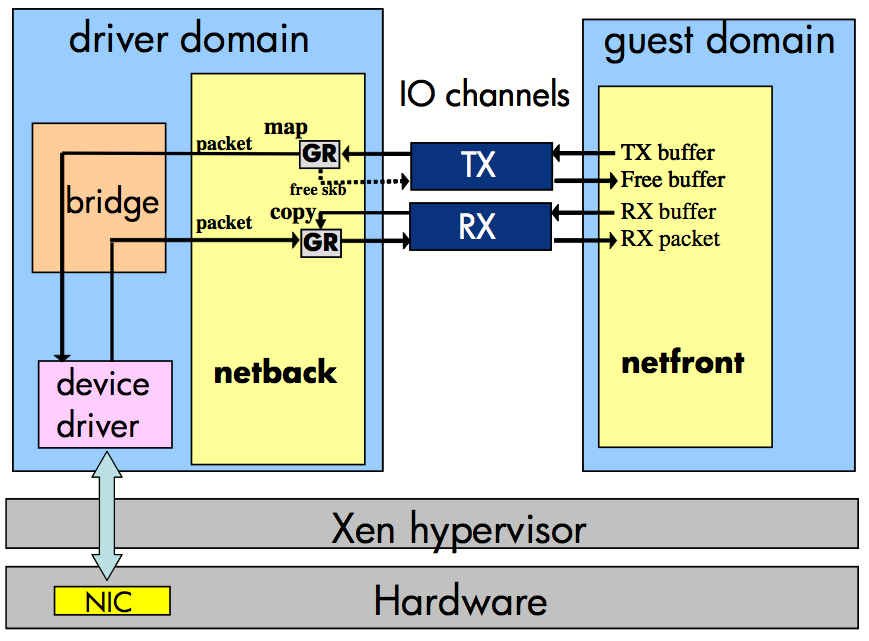 The bridge multiplex/de-multiplex network I/Os from guests
IO Channel
Zero copy transfer with Grantcopy
Enable driver domain to access I/O buffers in guest memory
Xen network I/O extension schemes
Multiple RX queues, SR-IOV …
Source: “Bridging the gap between software and hardware techniques for i/o virtualization” 2008 Usenix Annual Technical conference
Network performance
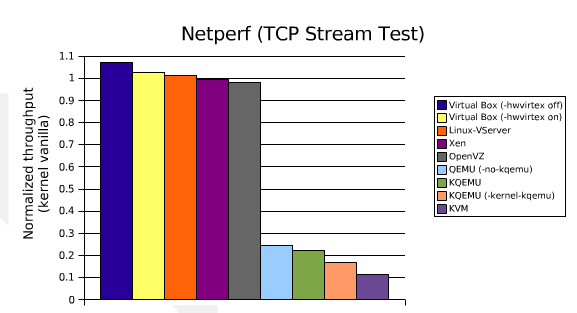 With PV, Xen could attain near native performance
Native KVM, with trap-and-emulate, shows performance ~10%
Source: “Virtualization of Linux servers” from 2008 Ottawa Linux Symposium
Network performance: Xen
For close-native RX/TX Xruput, Xen requires more CPU usages
Source: “Bridging the gap between software and hardware techniques for i/o virtualization” 2008 Usenix Annual Technical conference
Network performance: Xen
Result for network RX path
Cost of data copy is significant both in Linux and Xen
Most cost for Xen code is in dom 0
Grantcopy still requires large CPU usage
Source: “Xen network I/O performance analysis and opportunities for improvement” from Xen submit (2007)
[Speaker Notes: XenU: Xen functions in guest context
Xen0: Xen functions in dom0 context
Grantcopy: data copy in grant code from driver domain to user domain
Usercopy: copy from kernel to user buffer
Kernel0: Kernel functions in dom0 context]
To dos
Update/Compare test results with for network I/O for Xen and KVM
With latest extensions e.g. – virtIO for KVM 
Analysis on network stack implementations
Identify architectural differences and argue their trade-offs